Life of a Muckraker
Key Figures in the Progressive Movement
Essential Question
How does the media influence social justice?
Lesson Objective
Evaluate the influence of muckrakers in the 20th Century.
Painting A Picture
Evaluate each of the images around the room. 
As you rotate through, fill in your chart:
Observations: things you see.
Inferences: predictions about what is happening.
Draw a conclusion about what we are studying.
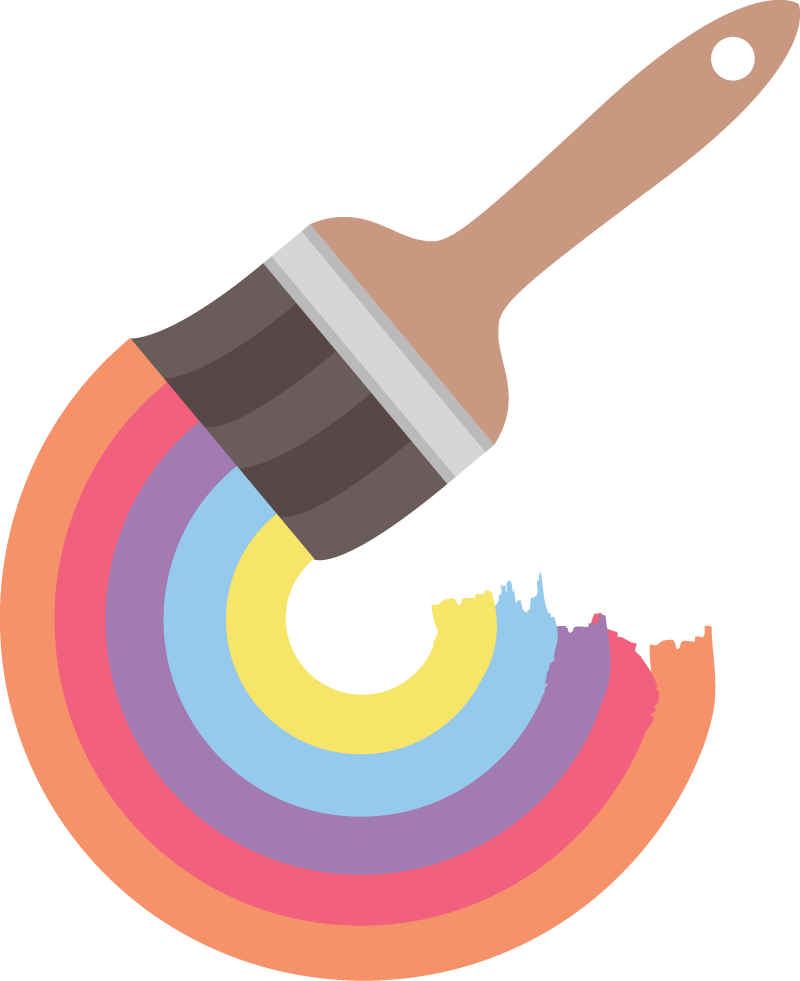 “There is filth on the floor, and it must be scraped up with the muck-rake; and there are times and places where this service is the most needed of all the services that can be performed. But the man who never does anything else, who never thinks or speaks or writes, save of his feats with the muck-rake, speedily becomes, not a help to society, not an incitement to do good, but one of the most potent forces for evil.”
Theodore Roosevelt
Elbow Partners
With an Elbow Partner, discuss what you think this word means.

“muckraker”

Be prepared to share with the class.
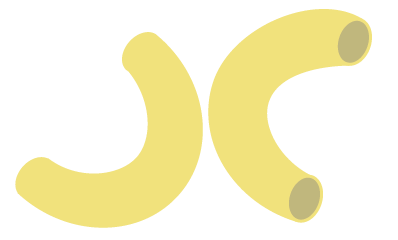 Jigsaw
You will be given a text based upon the number you are assigned:
 Overview of the Progressive Era
 The History of the Standard Oil Company, Ida M. Tarbell
 The Jungle, Upton Sinclair
 How the Other Half Lives, Jacob Riis
Stop and Jot
As you read your assigned text, Stop and Jot main ideas in the margins. 
When everyone in your group is done reading, share what you wrote in the margins.
Finally, as a group, summarize each reading in your Graphic Organizer.
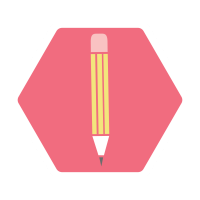 Choice Board
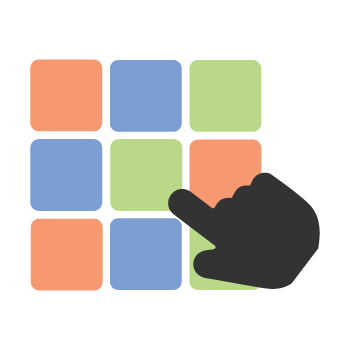 Quick Write
Respond to the following: 
How did the muckrakers of the 20th Century influence the Progressive Movement?